What’s the time
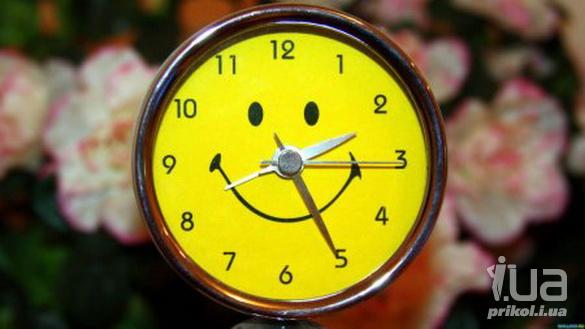 What time is it?